More Dynamic Programming
CSE 417 Winter 21
Lecture 12
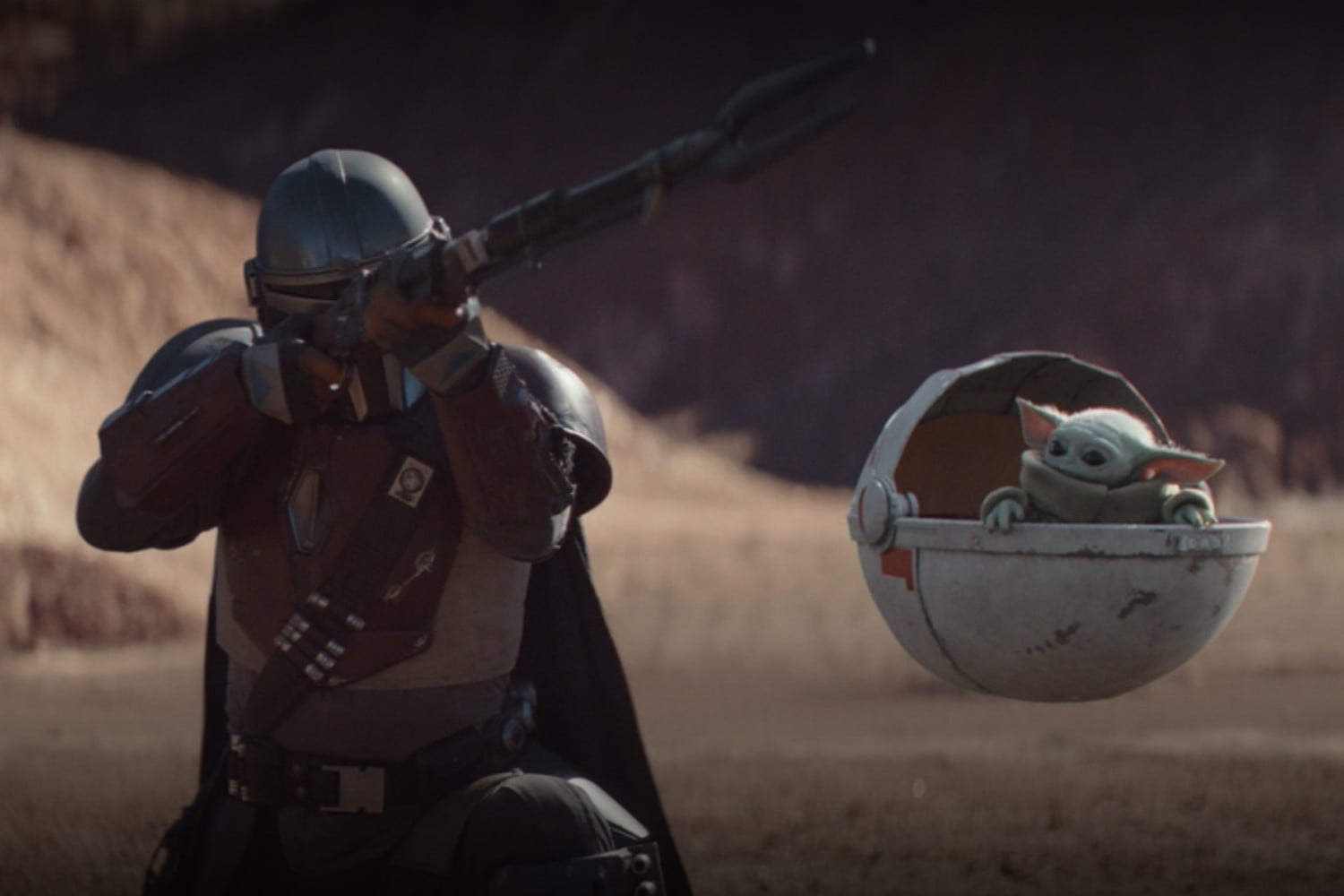 Baby Yoda Searching
Baby Yoda has to get from the upper-right corner to the lower left.
His cradle will only let him go left and down.
He can’t get past the rocks (too high) – he has to go around them (but still only going left and down)

As usual…he’s hungry.
He wants to eat as many frog eggs as possible on the way.
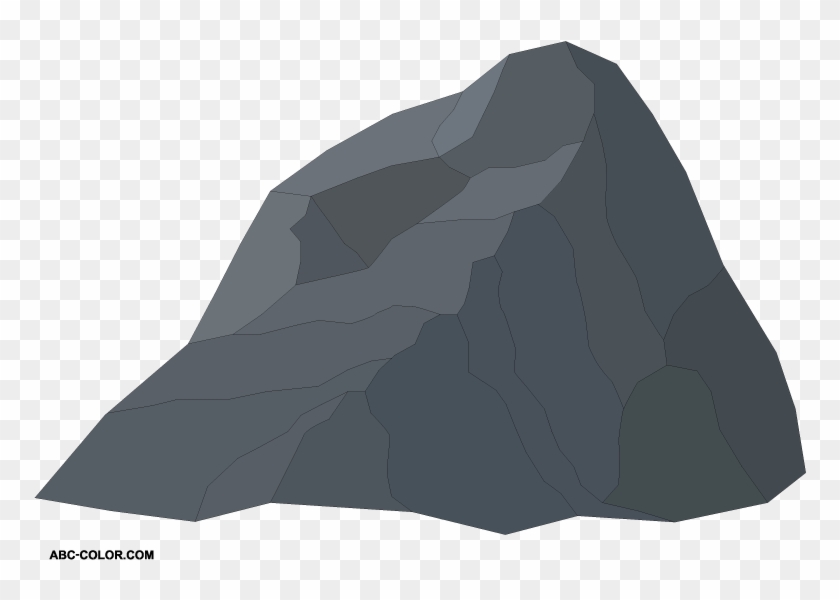 A Recursive Function
Recurrence Form
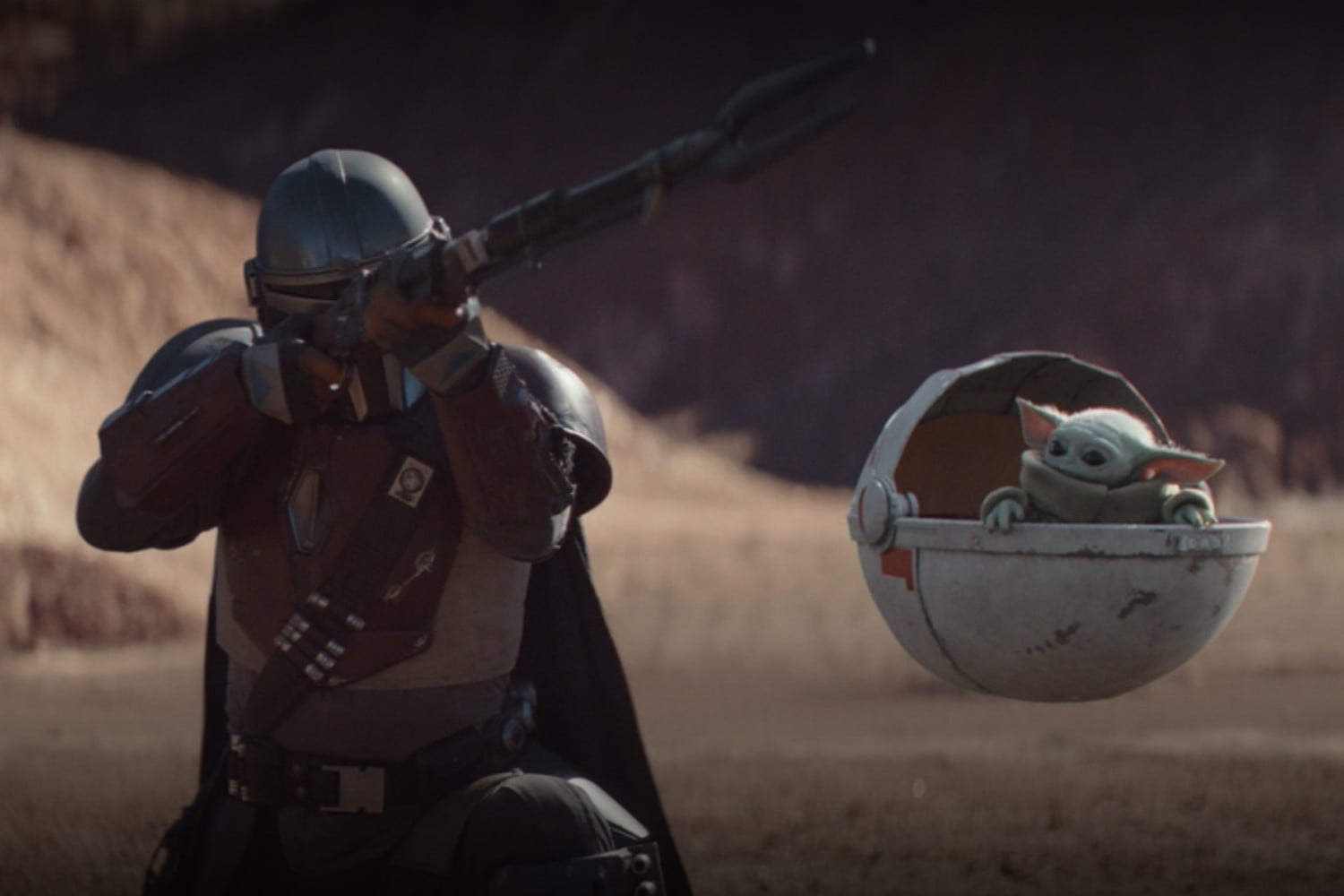 Baby Yoda Searching
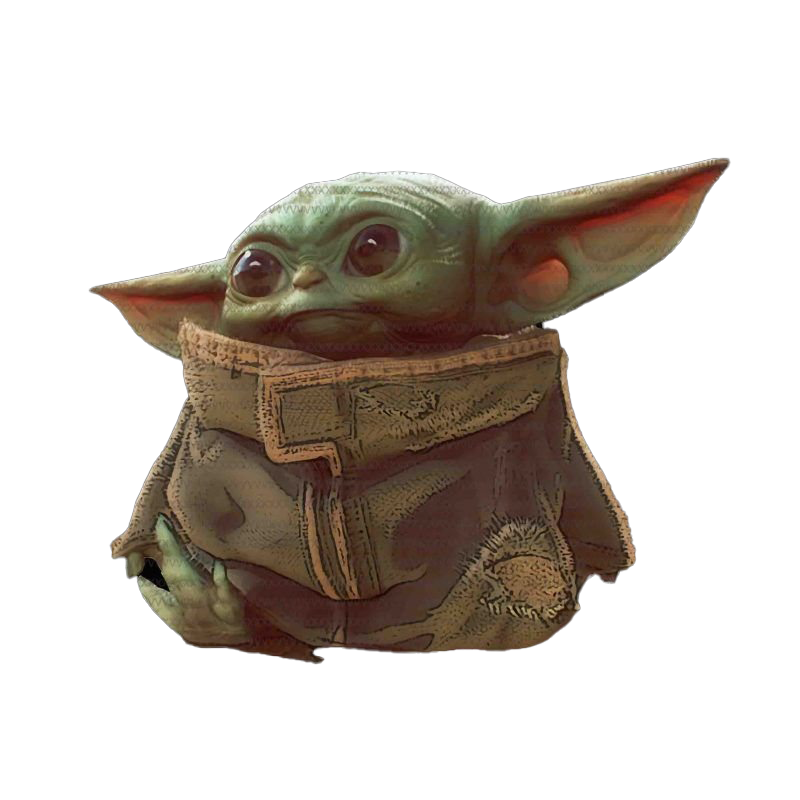 (c-1,r-1)
r-1
Where’s the final answer?

In the top right. Where Baby Yoda starts.
Y-coordinate
0
X-coordinate
0
c-1
[Speaker Notes: https://1.bp.blogspot.com/-XxfNI65zLnU/Xc98O96LVnI/AAAAAAAAGFY/Xsmd7IMlIrEltYONCdGKk1hqPw1BgL3ggCLcBGAsYHQ/s1600/Mandalorian.jpg
http://www.pngmart.com/image/161116/png/161115
https://www.pikpng.com/pngvi/hiTxbbR_clip-art-rock-rock-clipart-transparent-background-png-download/]
Pseudocode
Updating the Problem
Updating the Problem
Updating the Problem
Casting Boolean as an integer
(subtract 1 if you would need to knock over rocks)
Updating the Problem
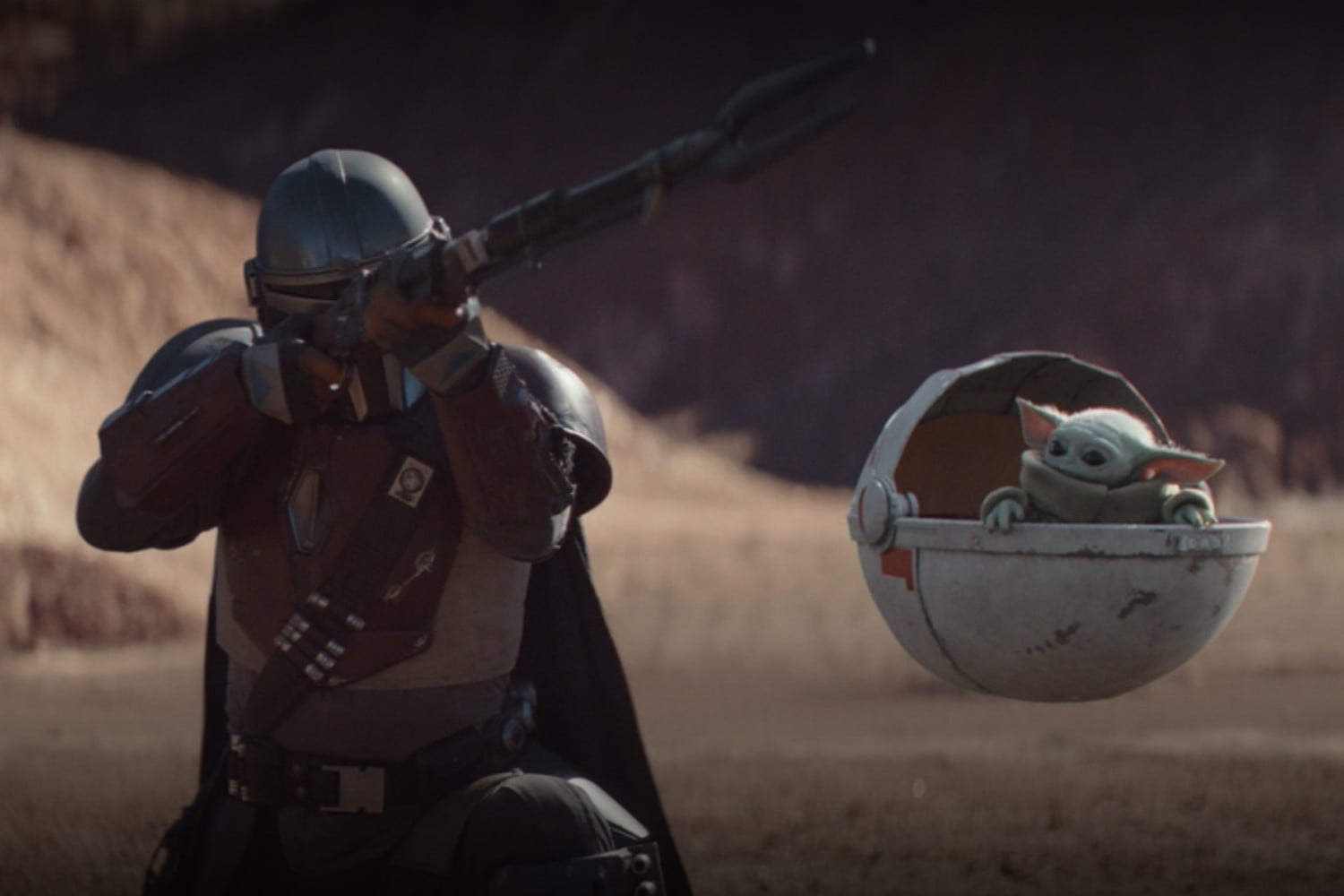 Baby Yoda Searching
(c-1,r-1)
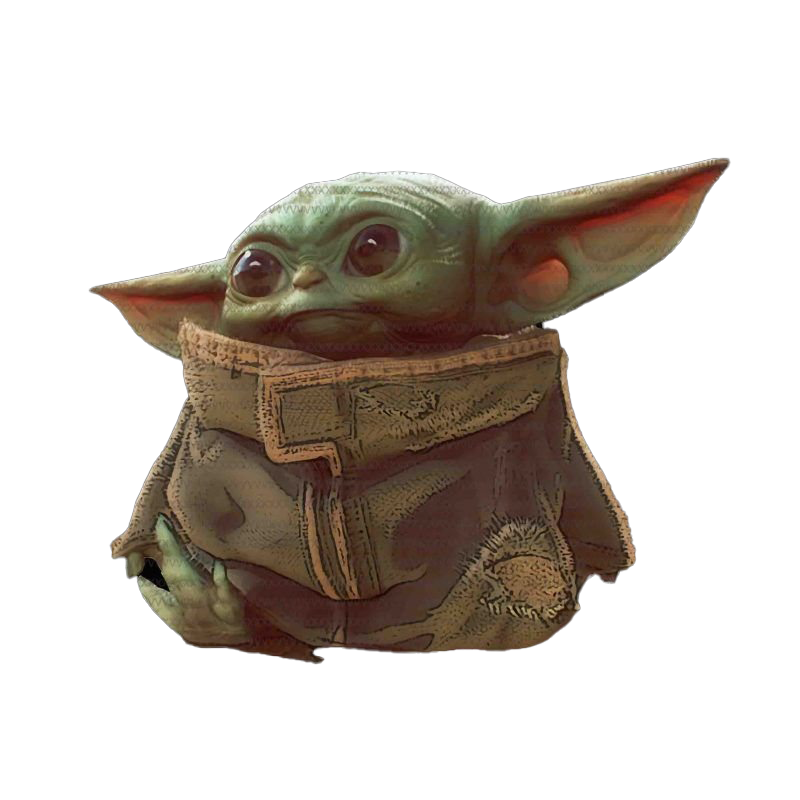 r-1
What can we fill in?
Y-coordinate
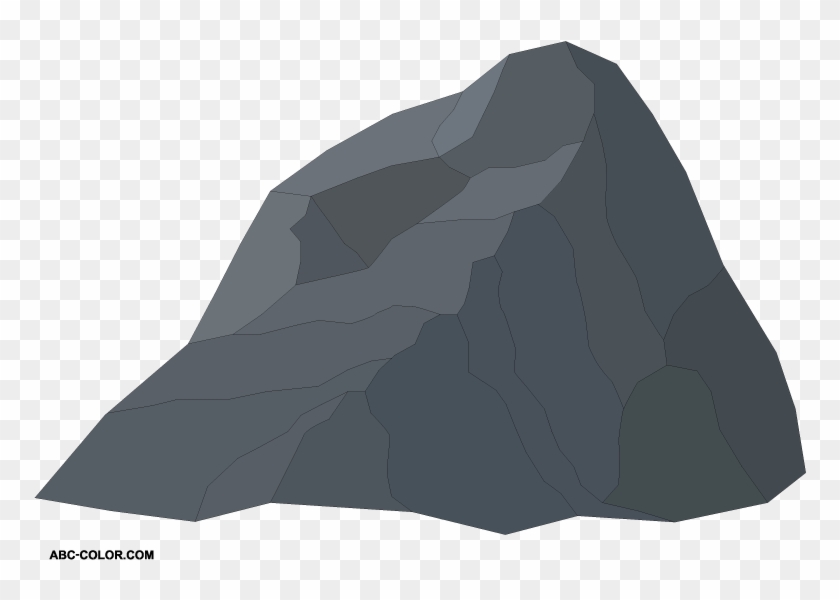 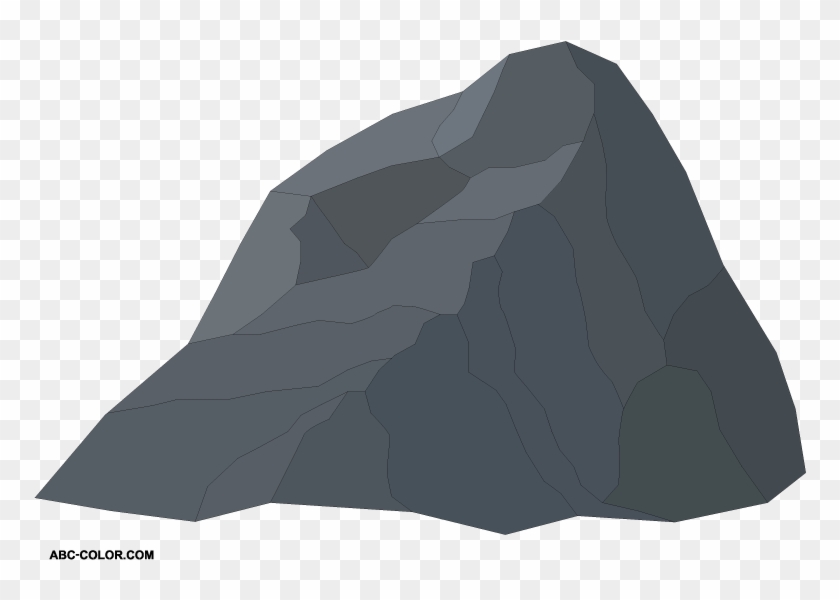 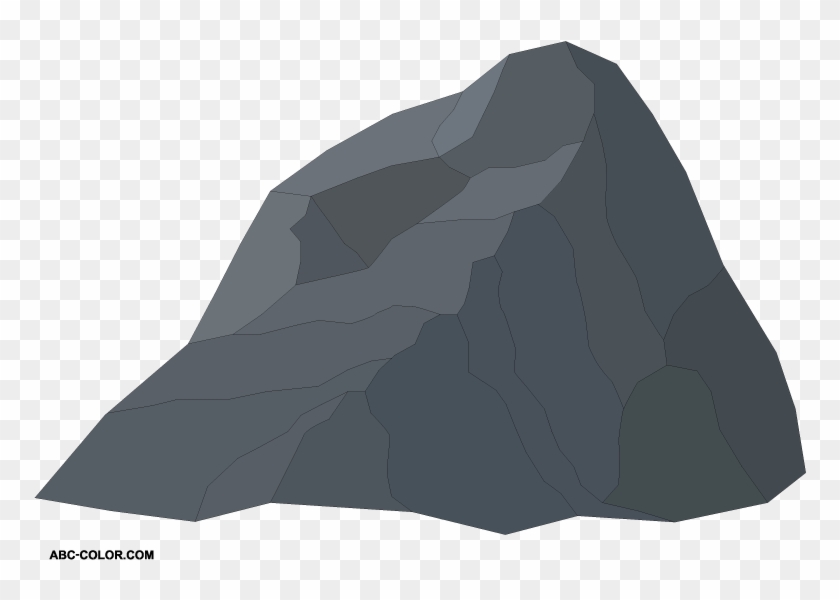 0
X-coordinate
0
c-1
[Speaker Notes: https://1.bp.blogspot.com/-XxfNI65zLnU/Xc98O96LVnI/AAAAAAAAGFY/Xsmd7IMlIrEltYONCdGKk1hqPw1BgL3ggCLcBGAsYHQ/s1600/Mandalorian.jpg
http://www.pngmart.com/image/161116/png/161115
https://www.pikpng.com/pngvi/hiTxbbR_clip-art-rock-rock-clipart-transparent-background-png-download/]
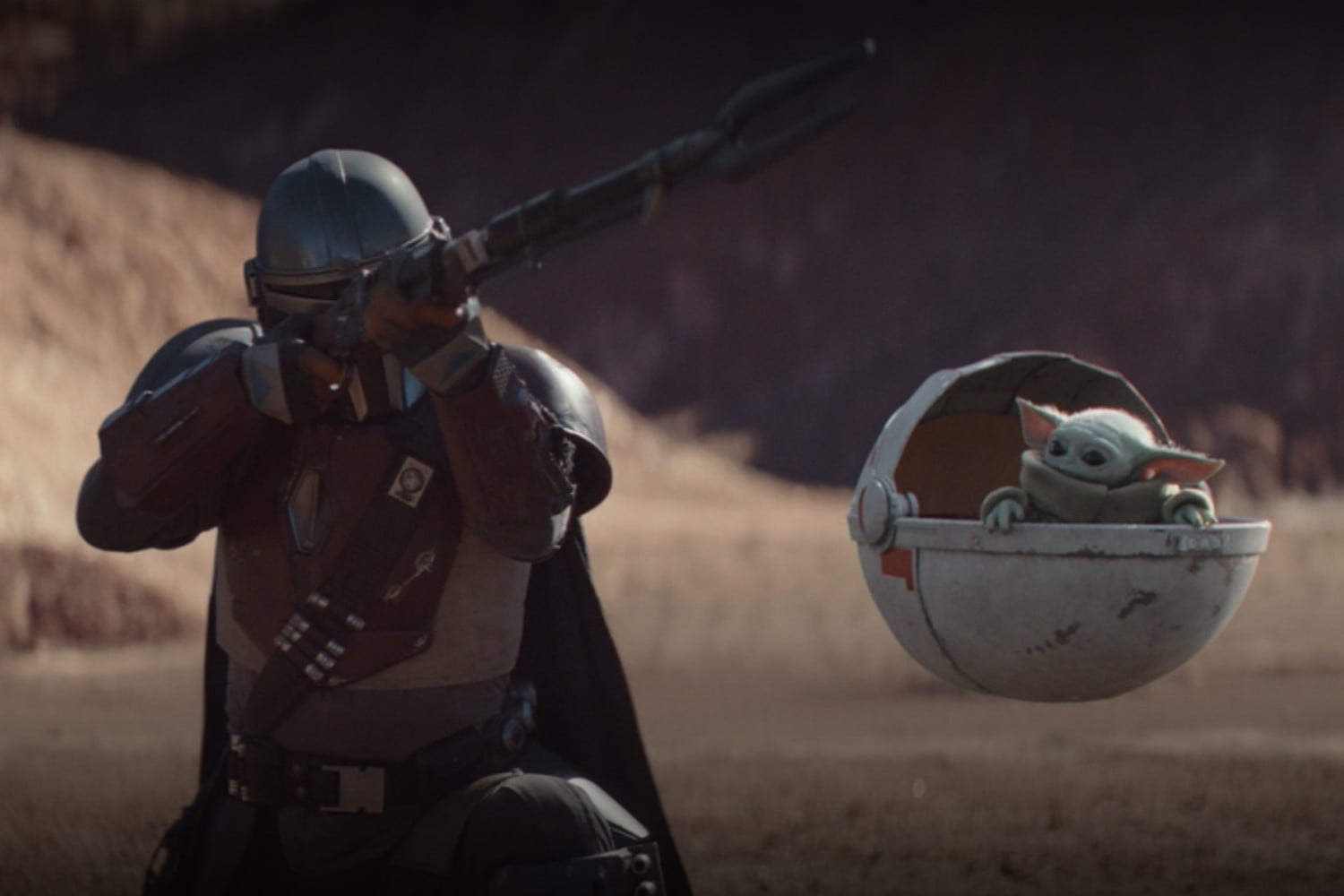 Baby Yoda Searching
(c-1,r-1)
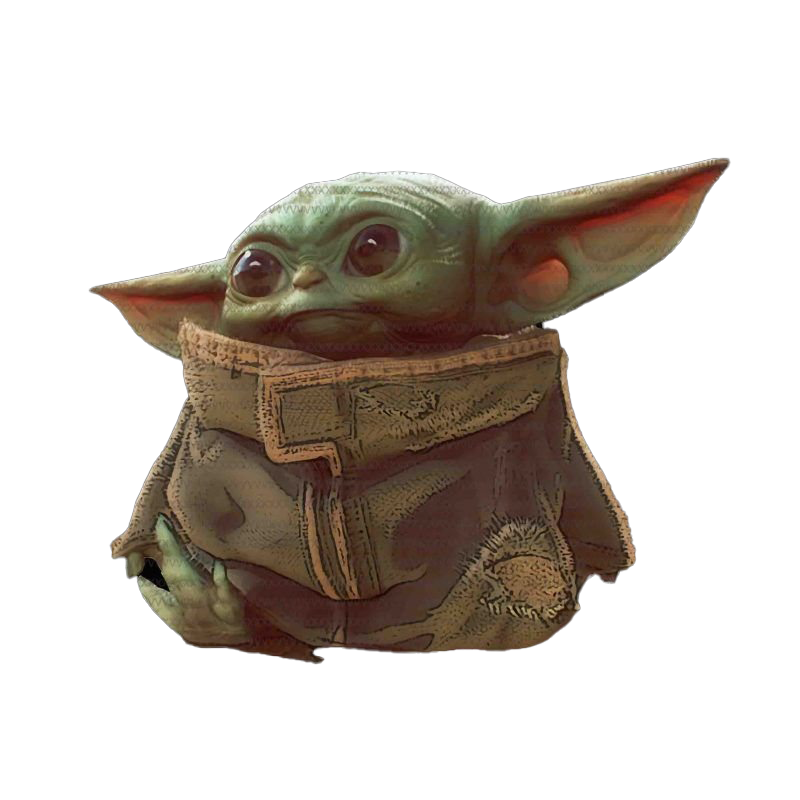 r-1
What can we fill in?
Y-coordinate
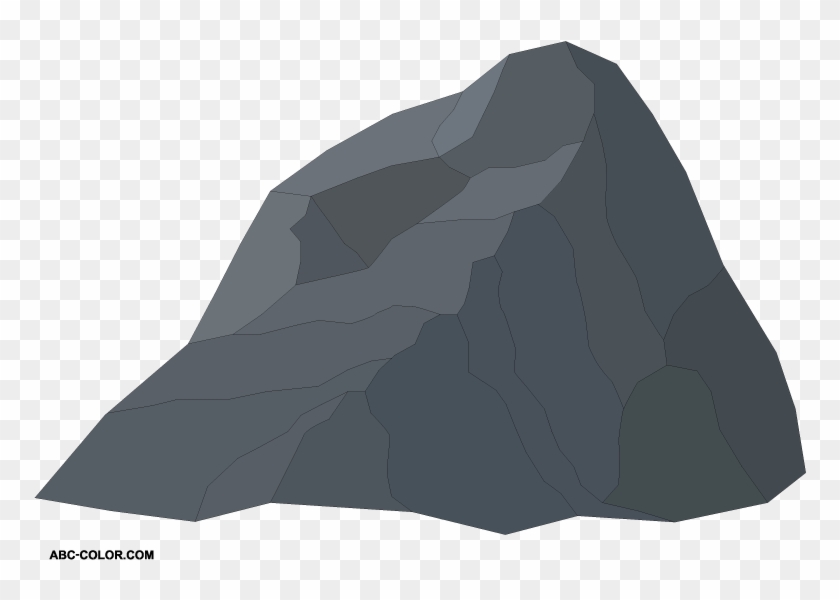 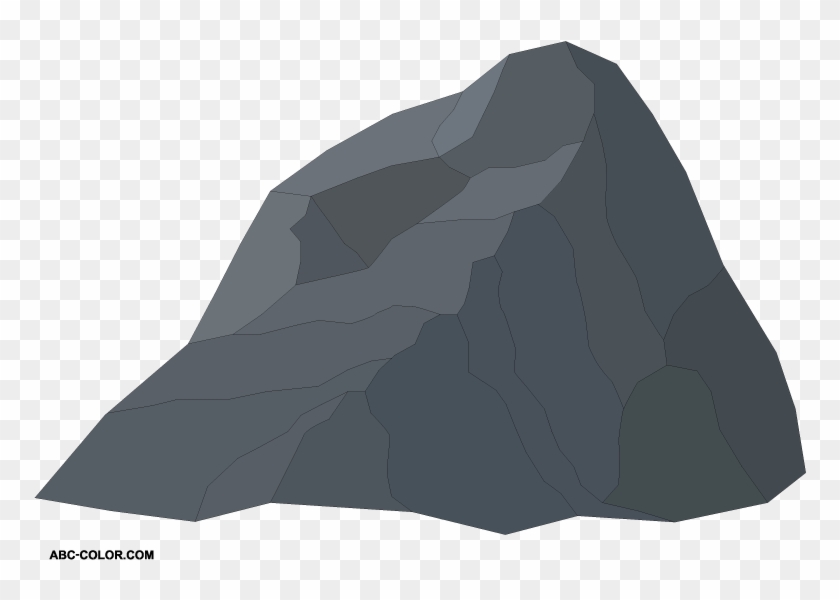 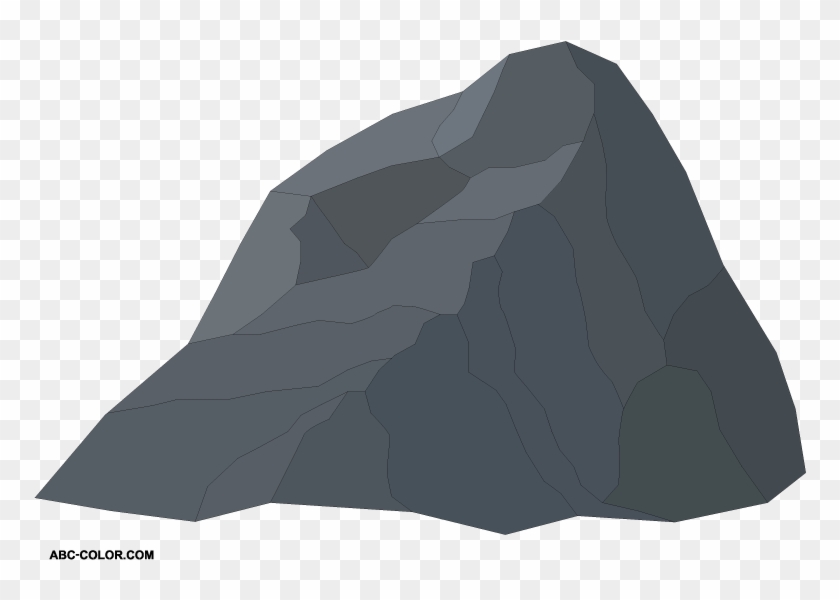 0
X-coordinate
0
c-1
[Speaker Notes: https://1.bp.blogspot.com/-XxfNI65zLnU/Xc98O96LVnI/AAAAAAAAGFY/Xsmd7IMlIrEltYONCdGKk1hqPw1BgL3ggCLcBGAsYHQ/s1600/Mandalorian.jpg
http://www.pngmart.com/image/161116/png/161115
https://www.pikpng.com/pngvi/hiTxbbR_clip-art-rock-rock-clipart-transparent-background-png-download/]
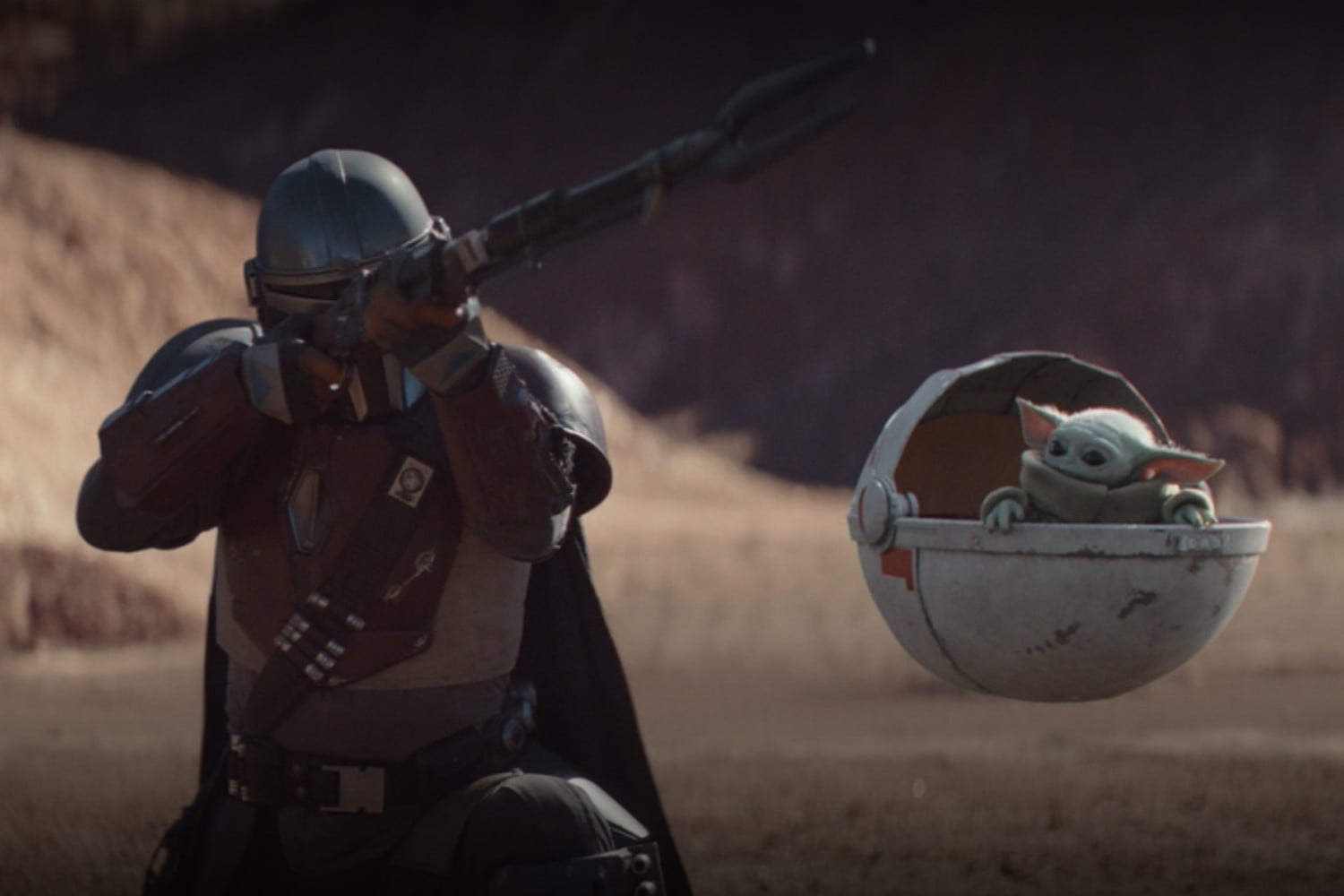 Baby Yoda Searching
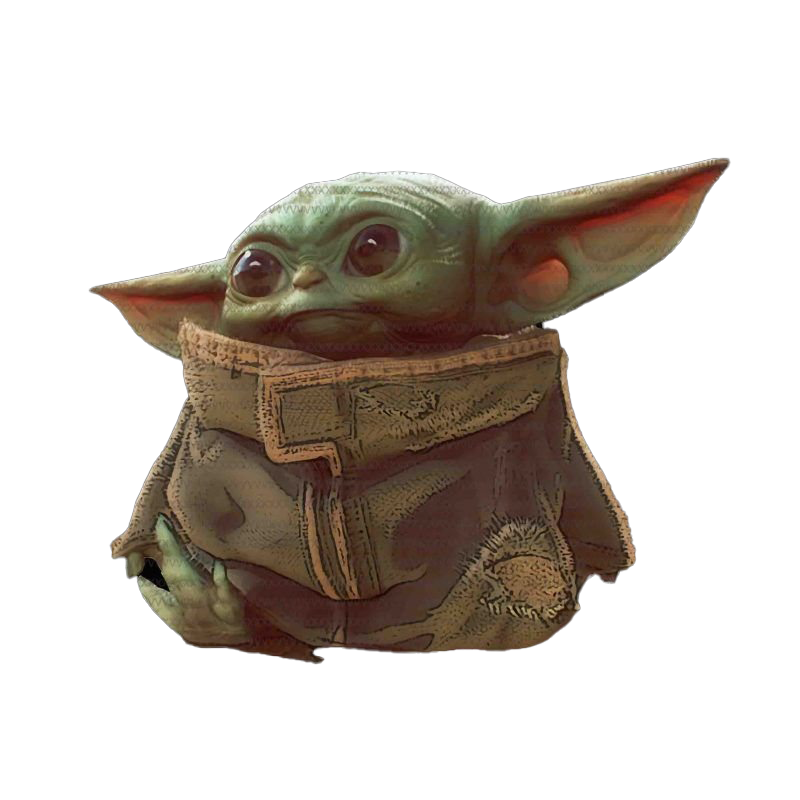 (c-1,r-1)
r-1
Y-coordinate
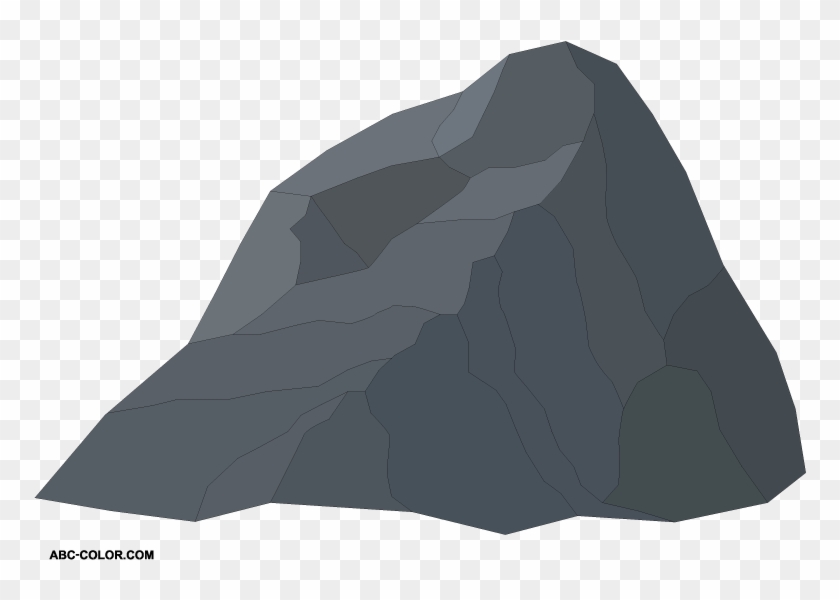 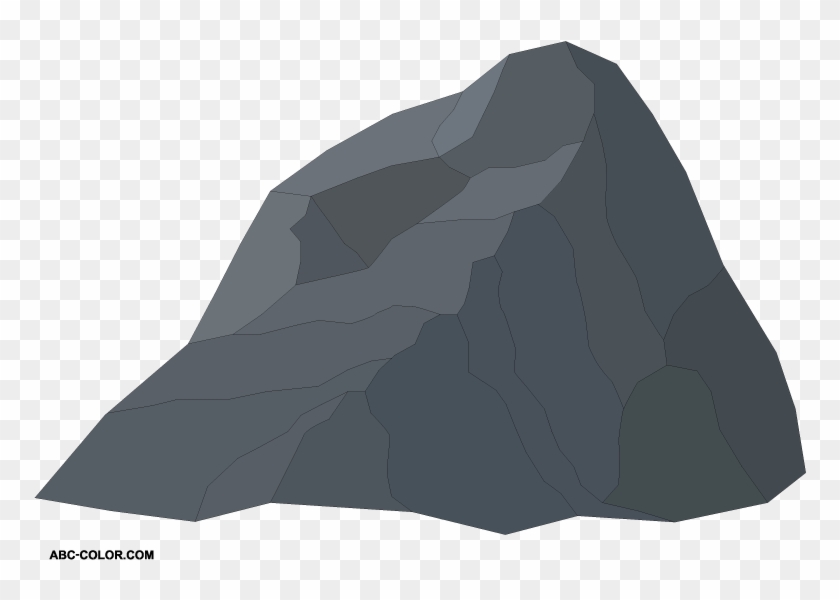 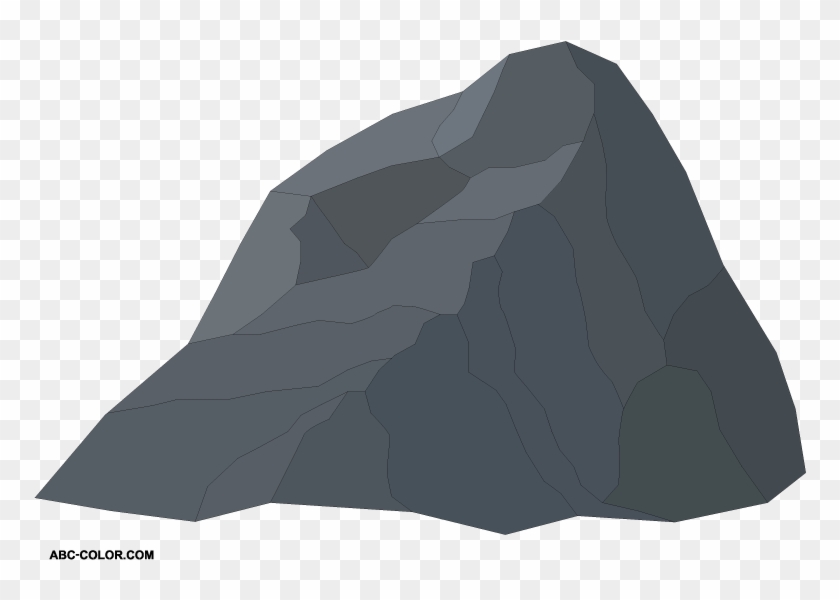 0
Entries are slightly different – we’re handling rocks differently.
X-coordinate
0
c-1
[Speaker Notes: https://1.bp.blogspot.com/-XxfNI65zLnU/Xc98O96LVnI/AAAAAAAAGFY/Xsmd7IMlIrEltYONCdGKk1hqPw1BgL3ggCLcBGAsYHQ/s1600/Mandalorian.jpg
http://www.pngmart.com/image/161116/png/161115
https://www.pikpng.com/pngvi/hiTxbbR_clip-art-rock-rock-clipart-transparent-background-png-download/]
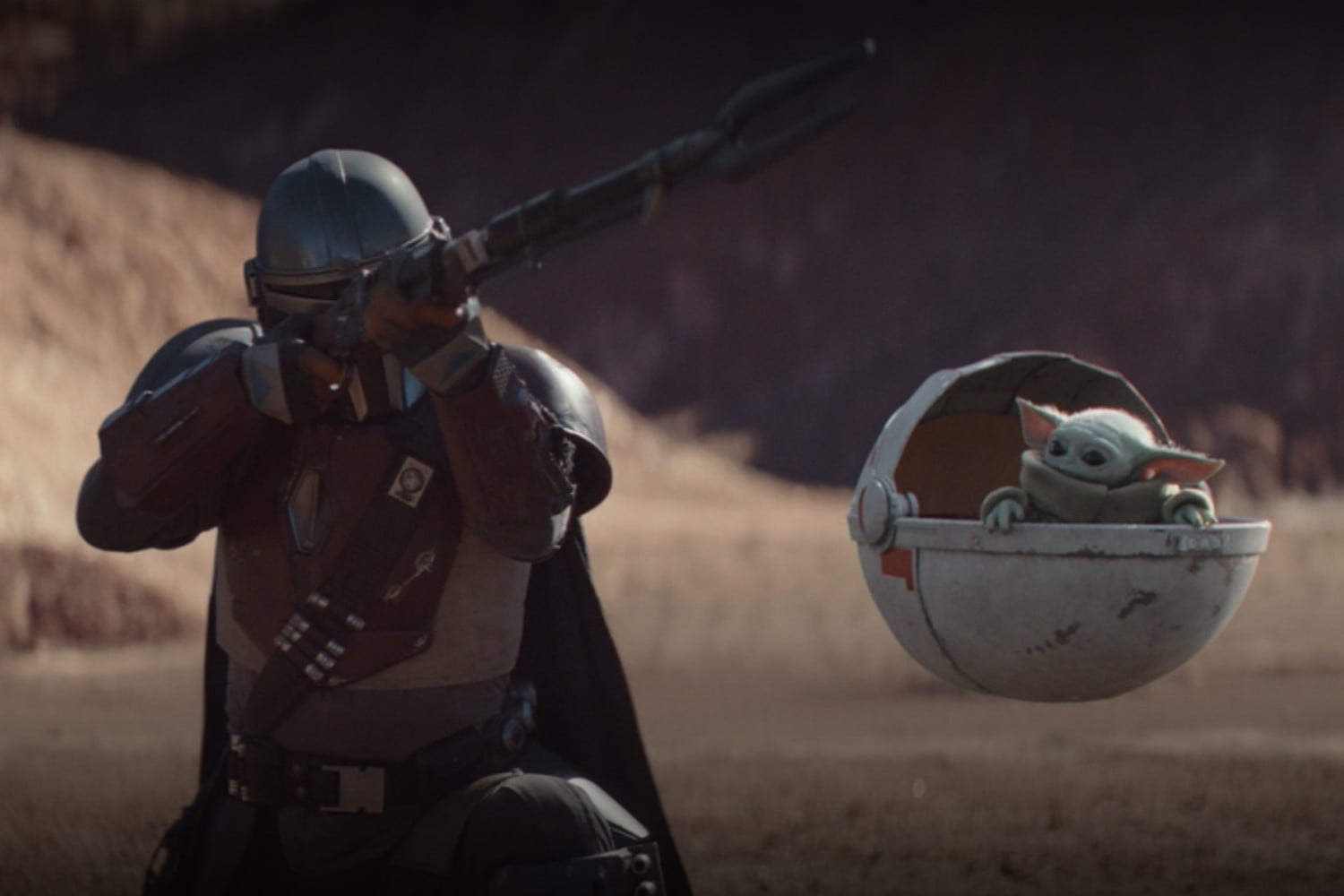 Baby Yoda Searching
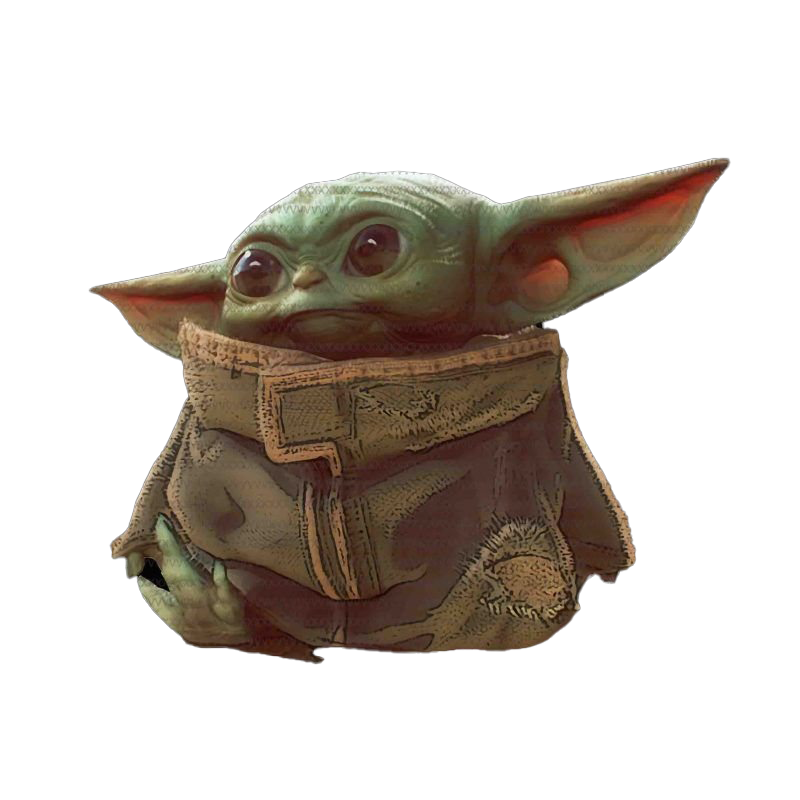 (c-1,r-1)
r-1
What can we fill in?
Again from left to right, bottom to top, now filling in
Y-coordinate
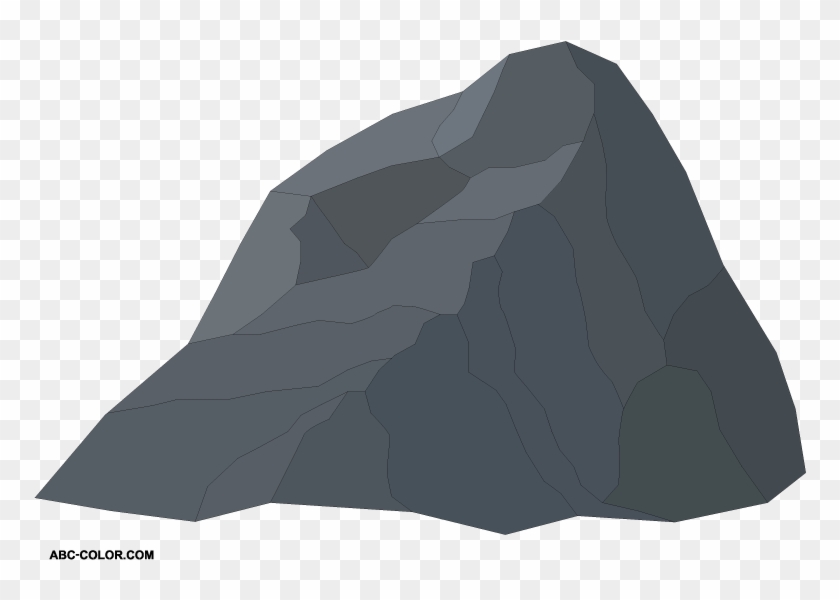 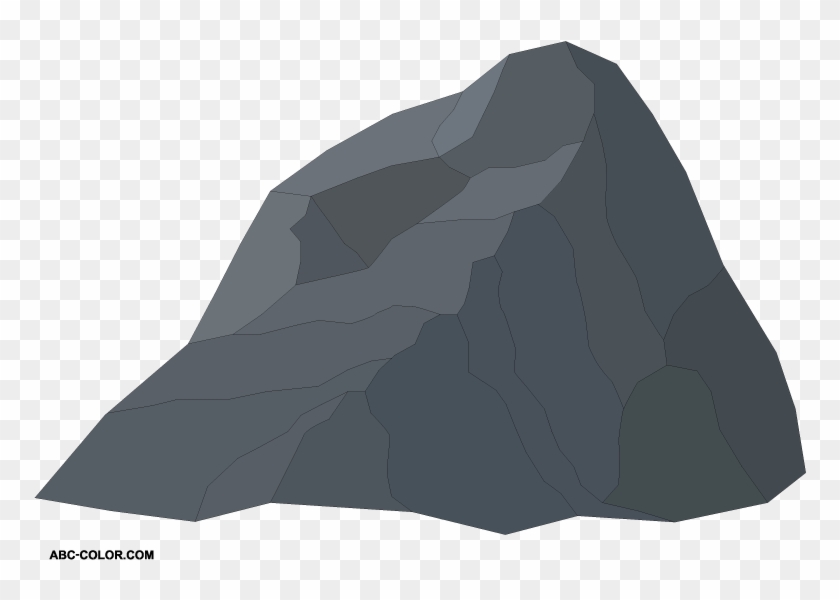 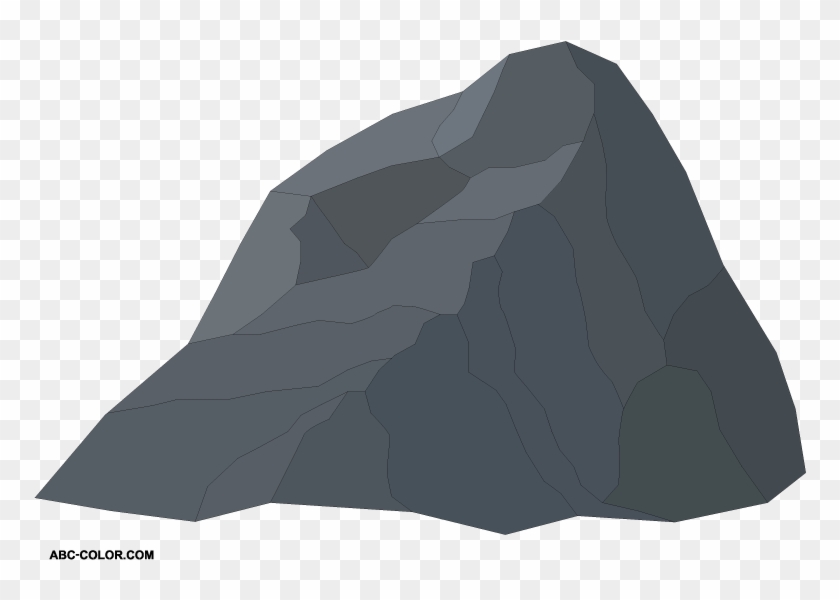 0
X-coordinate
0
c-1
[Speaker Notes: https://1.bp.blogspot.com/-XxfNI65zLnU/Xc98O96LVnI/AAAAAAAAGFY/Xsmd7IMlIrEltYONCdGKk1hqPw1BgL3ggCLcBGAsYHQ/s1600/Mandalorian.jpg
http://www.pngmart.com/image/161116/png/161115
https://www.pikpng.com/pngvi/hiTxbbR_clip-art-rock-rock-clipart-transparent-background-png-download/]
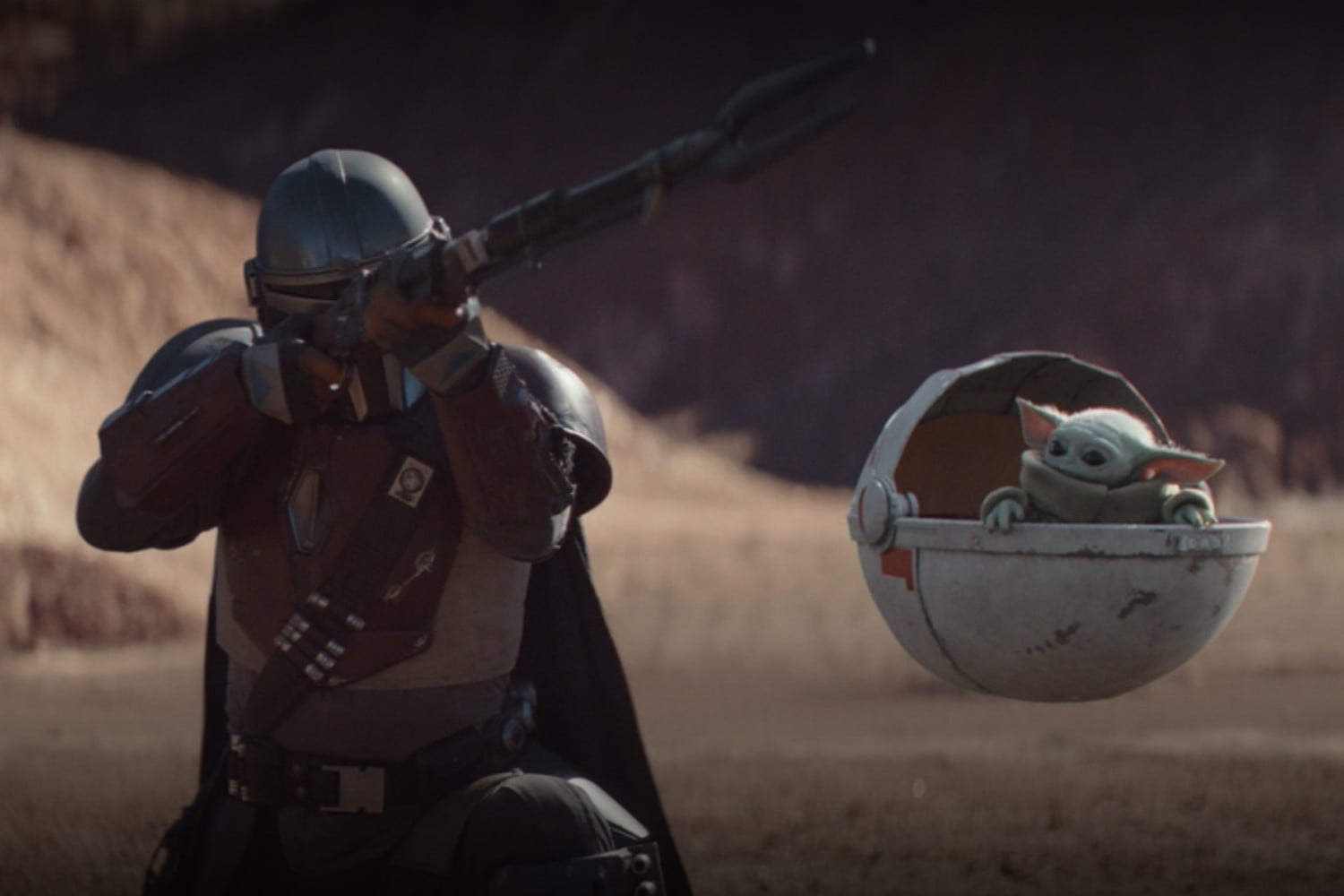 Baby Yoda Searching
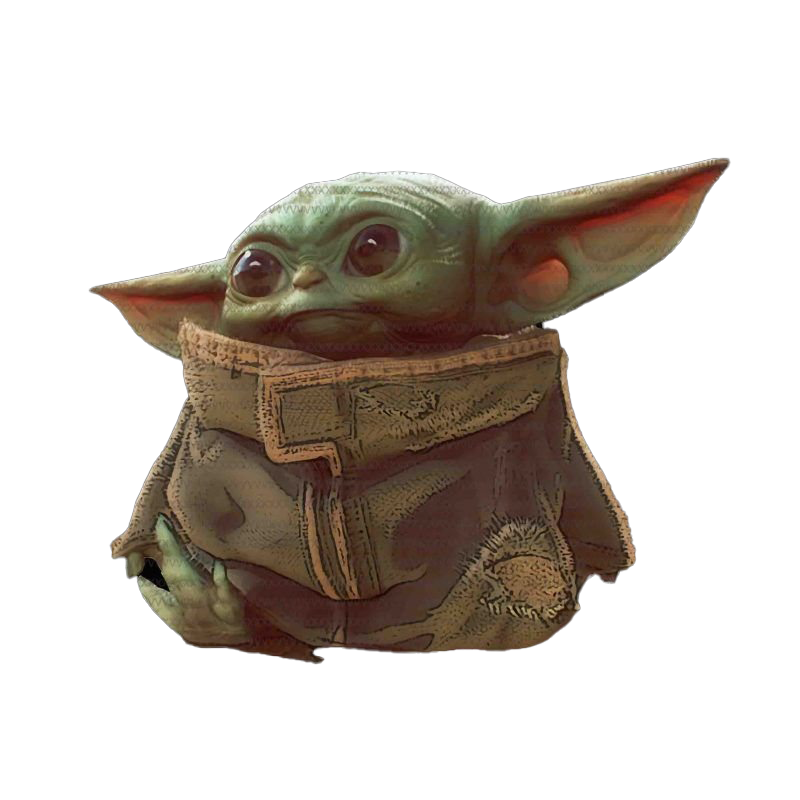 (c-1,r-1)
r-1
What can we fill in?
Again from left to right, bottom to top, now filling in
Y-coordinate
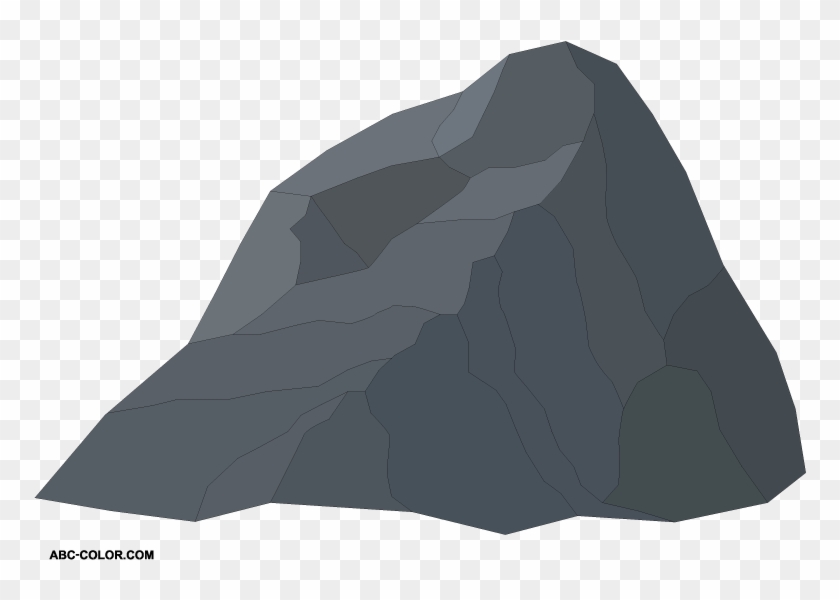 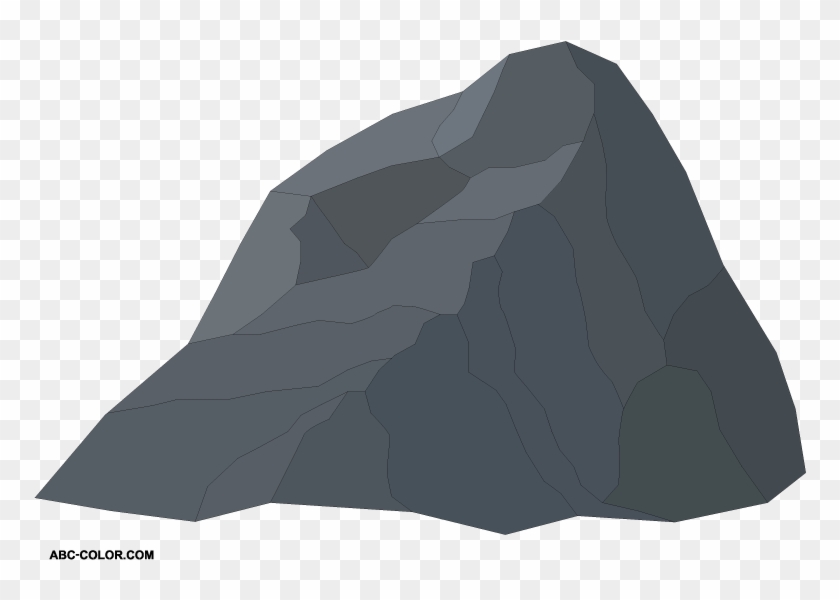 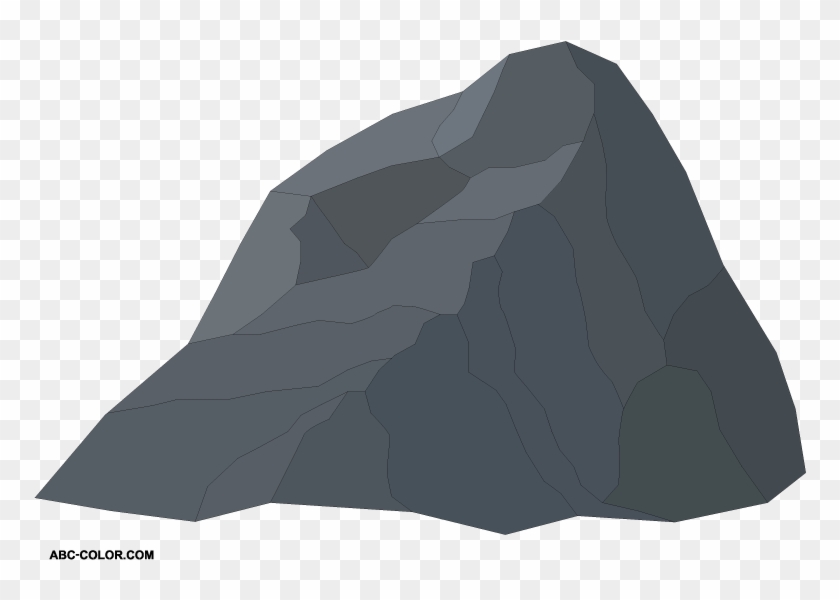 0
X-coordinate
0
c-1
[Speaker Notes: https://1.bp.blogspot.com/-XxfNI65zLnU/Xc98O96LVnI/AAAAAAAAGFY/Xsmd7IMlIrEltYONCdGKk1hqPw1BgL3ggCLcBGAsYHQ/s1600/Mandalorian.jpg
http://www.pngmart.com/image/161116/png/161115
https://www.pikpng.com/pngvi/hiTxbbR_clip-art-rock-rock-clipart-transparent-background-png-download/]
Dynamic Programming Process
1. Define the object you’re looking for

2. Write a recurrence to say how to find it

3. Design a memoization structure

4. Write an iterative algorithm
Bells,Whistles, and optimiziation
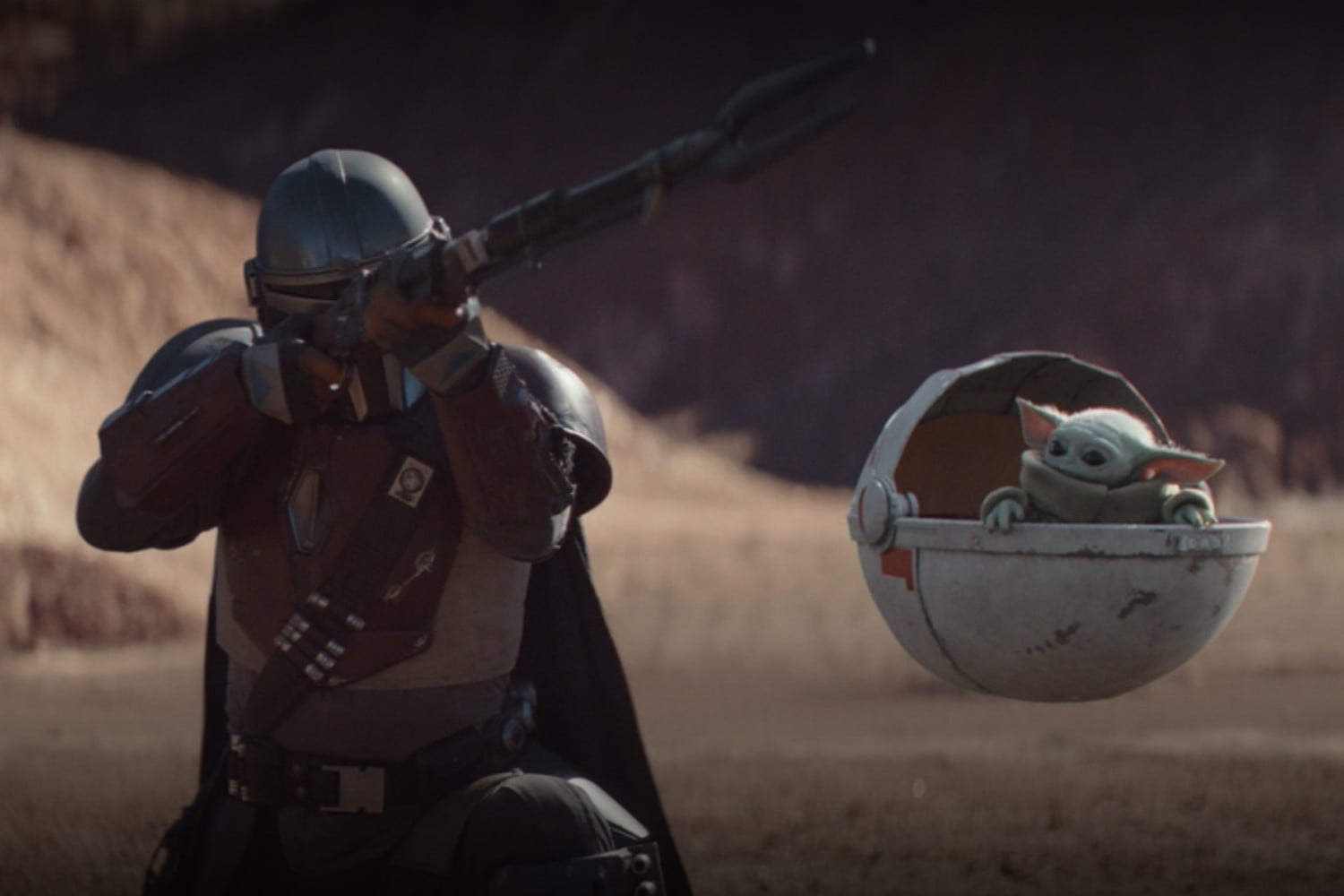 Baby Yoda Searching
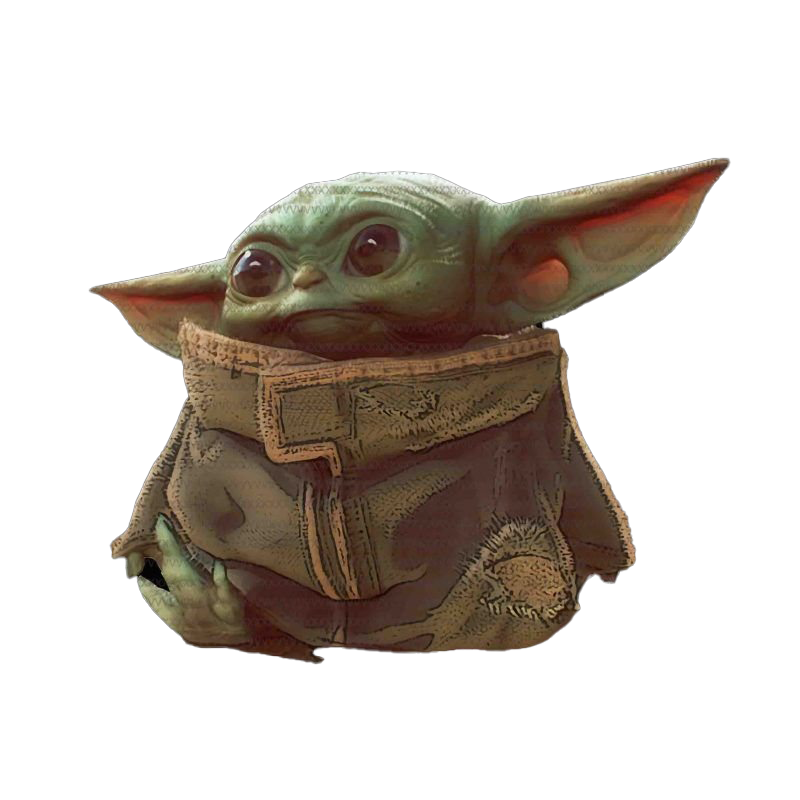 (c-1,r-1)
r-1
So should Baby Yoda go left or down?
Y-coordinate
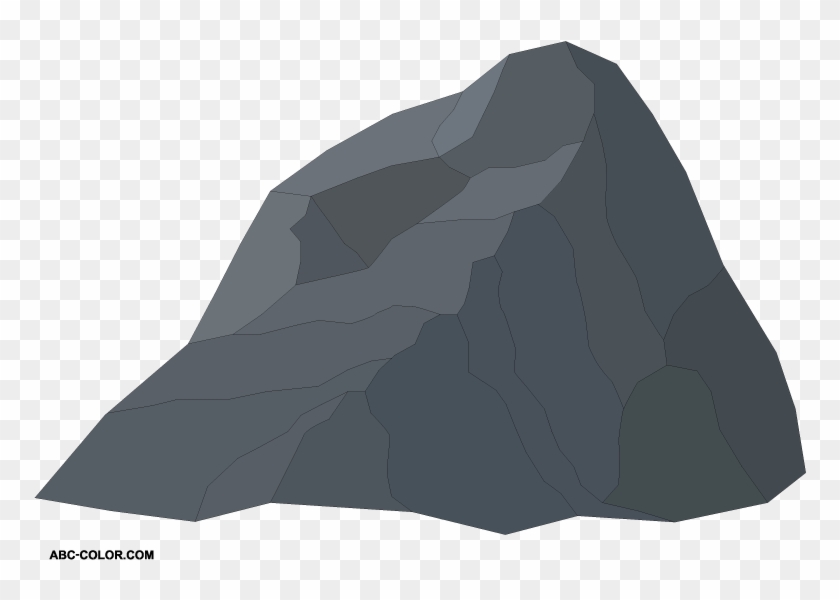 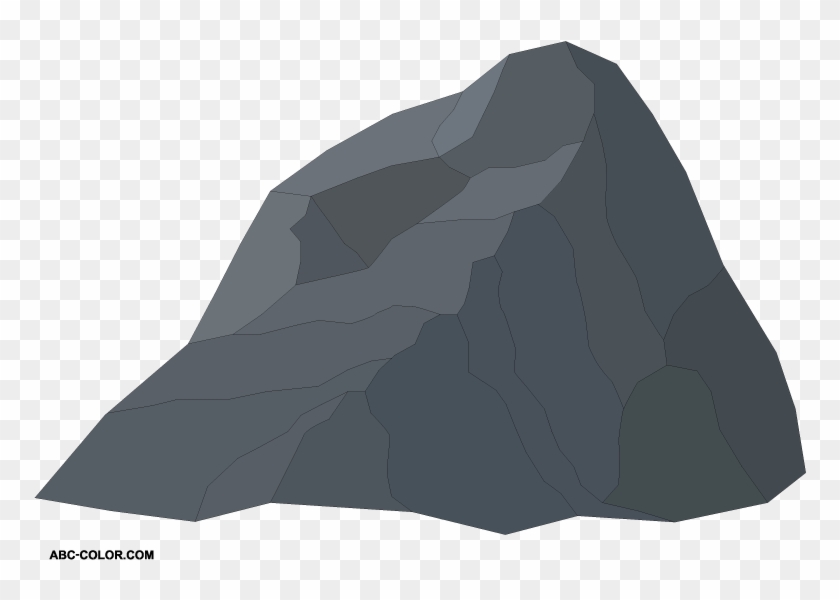 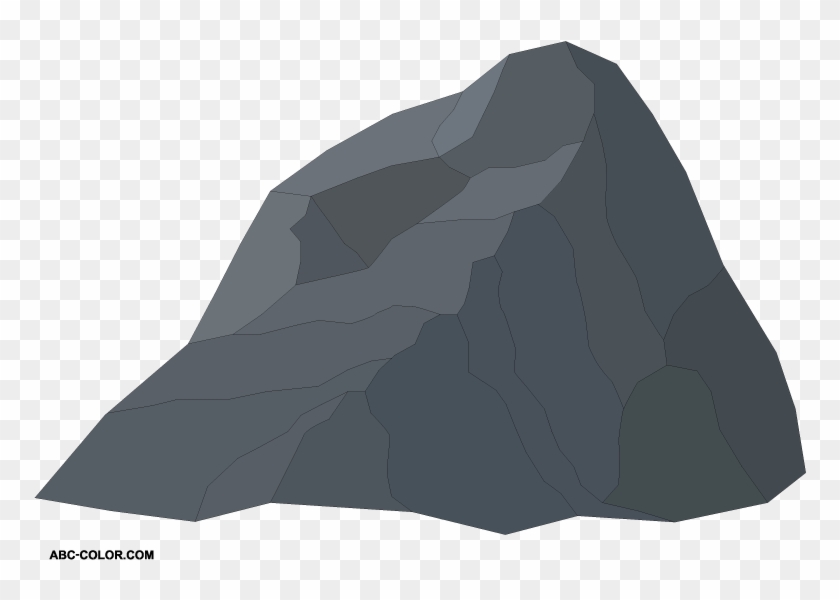 0
X-coordinate
0
c-1
[Speaker Notes: https://1.bp.blogspot.com/-XxfNI65zLnU/Xc98O96LVnI/AAAAAAAAGFY/Xsmd7IMlIrEltYONCdGKk1hqPw1BgL3ggCLcBGAsYHQ/s1600/Mandalorian.jpg
http://www.pngmart.com/image/161116/png/161115
https://www.pikpng.com/pngvi/hiTxbbR_clip-art-rock-rock-clipart-transparent-background-png-download/]
Which Way to Go
When you’re taking the max in the recursive case, you can also record which option gave you the max.
That’s the way to go.

We’ll ask you to do that once in HW4…but for the most part we’ll just have you find the number.
Optimizing
Do we need all that memory?

Let’s go back to the simple version (no using the Force)
Recurrence Form
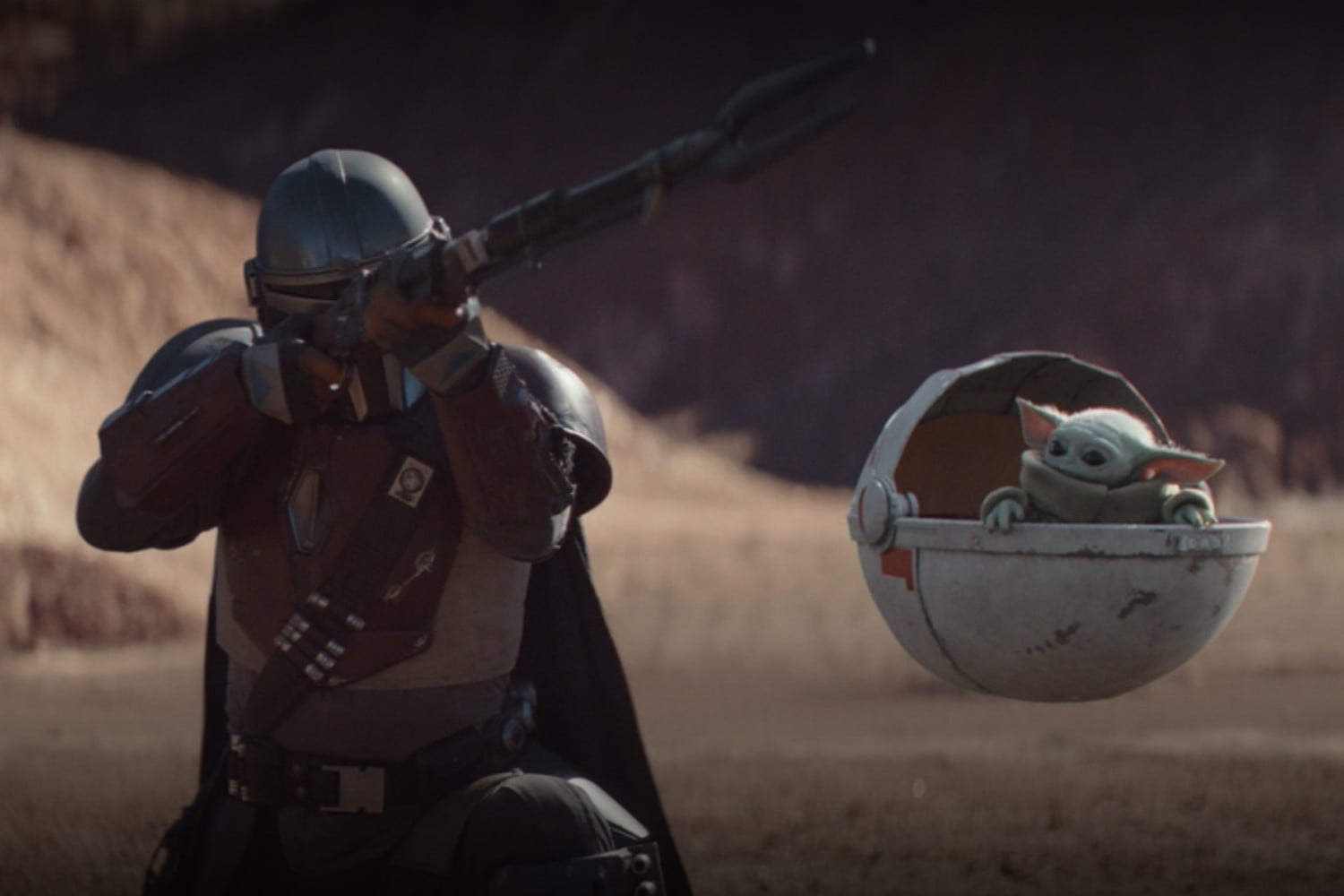 Baby Yoda Searching
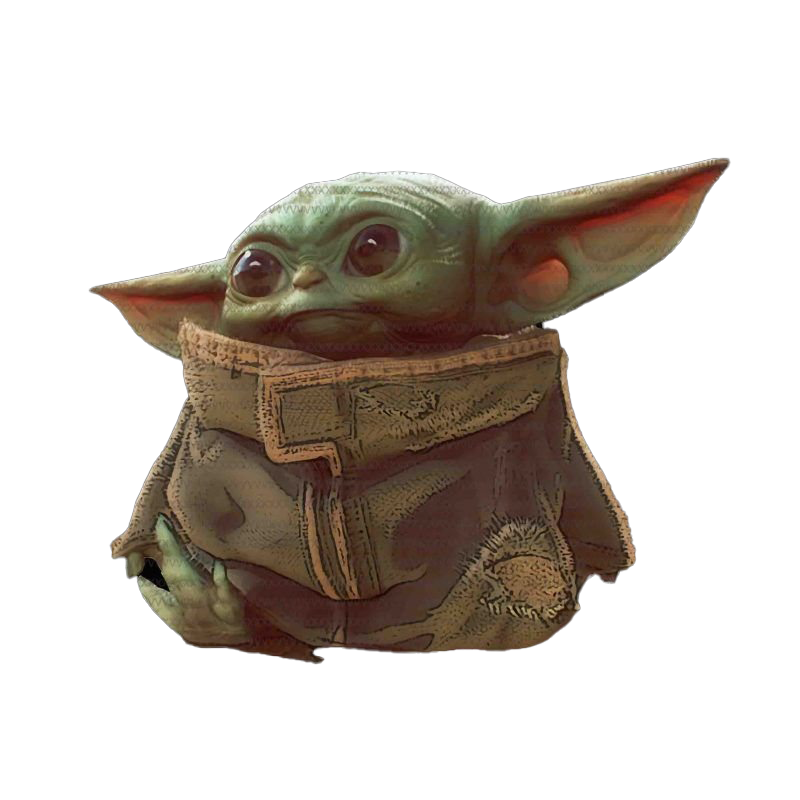 (c-1,r-1)
r-1
Y-coordinate
0
X-coordinate
0
c-1
[Speaker Notes: https://1.bp.blogspot.com/-XxfNI65zLnU/Xc98O96LVnI/AAAAAAAAGFY/Xsmd7IMlIrEltYONCdGKk1hqPw1BgL3ggCLcBGAsYHQ/s1600/Mandalorian.jpg
http://www.pngmart.com/image/161116/png/161115
https://www.pikpng.com/pngvi/hiTxbbR_clip-art-rock-rock-clipart-transparent-background-png-download/]
More Practical Problems
Edit Distance
Edit Distance
Example
What’s the distance between babyyodas and tastysoda?
Distance: 5, one point for each colored box
Finding a recurrence
The recurrence
Fill out the poll everywhere for Activity Credit!
Go to pollev.com/cse417 and login with your UW identity
The recurrence
The recurrence
Insert
Delete
Sub and matching
“Indicator” – math for “cast bool to int”
Dynamic Programming Process
1. Define the object you’re looking for

2. Write a recurrence to say how to find it

3. Design a memoization structure

4. Write an iterative algorithm
✅
Memoization
Edit Distance
Edit Distance
Edit Distance
Edit Distance
Edit Distance
Edit Distance
Edit Distance
Dynamic Programming Process
1. Define the object you’re looking for

2. Write a recurrence to say how to find it

3. Design a memoization structure

4. Write an iterative algorithm
✅
Outer loop: increasing rows (starting from 1)
Inner loop: increasing column (starting from 1)
More Problems
Maximum Subarray Sum
Dynamic Programming Process
1. Define the object you’re looking for

2. Write a recurrence to say how to find it

3. Design a memoization structure

4. Write an iterative algorithm
Maximum Subarray Sum
Recurrences
Longest Increasing Subsequence
Longest Increasing Subsequence